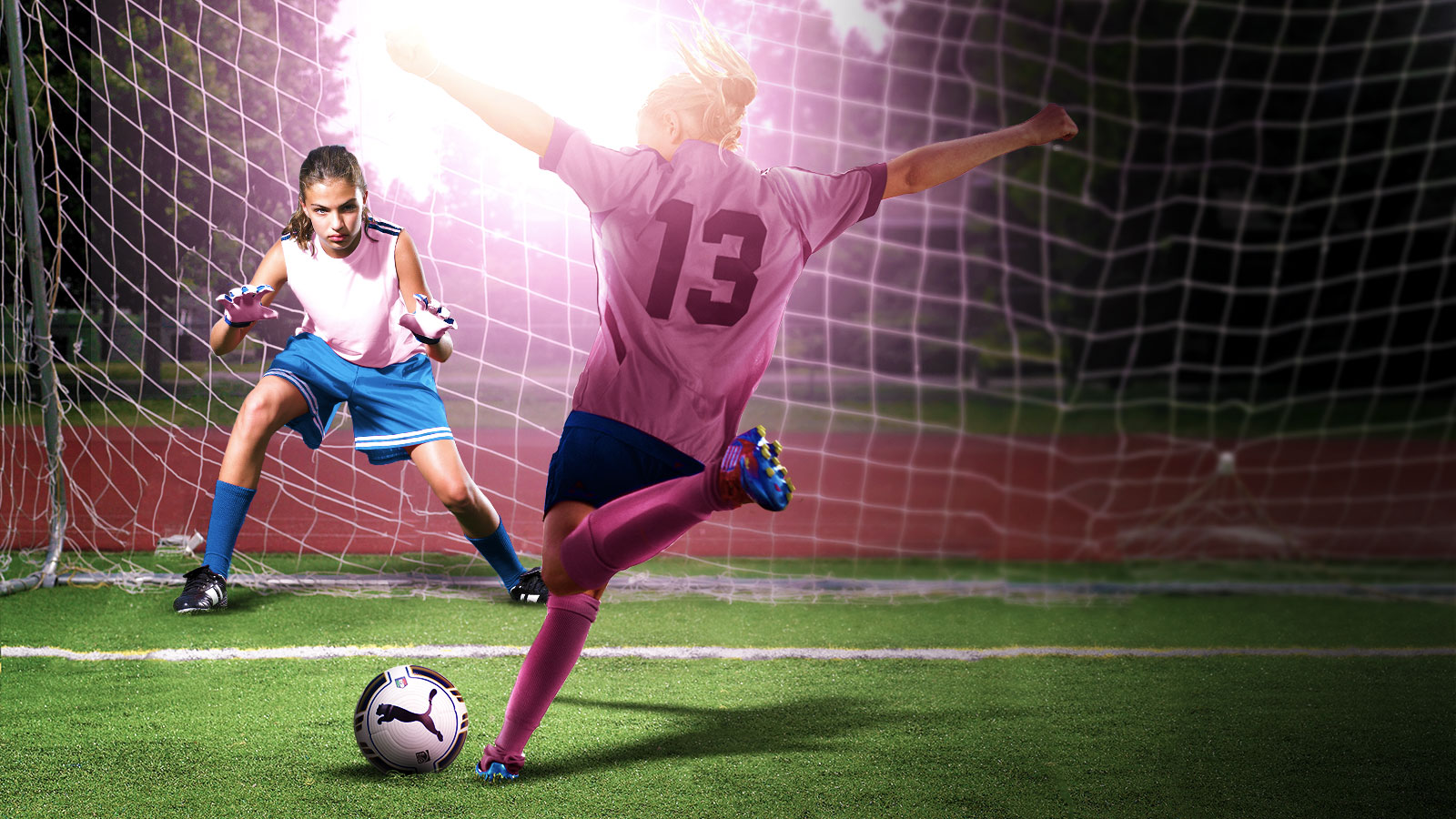 il  Comune  di  Verucchio   
in collaborazione  con
 Asd Verucchio  Calcio  organizza
“ Il Rosa in Campo”
Sabato  25/08/2018 
a partire dalle ore 18:30
Si Svolgerà presso
il Campo da Calcio 
di Villa Verucchio 
un Mini Torneo  Femminile
a squadre
Incontro conviviale con musica e sport 
volto a sensibilizzare l’opinione pubblica sulla tematica della  Violenza Sulle Donne.
Seguirà Apericena con prodotti  locali 
offerti dalle attività del territorio.
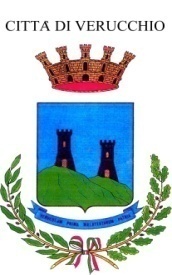 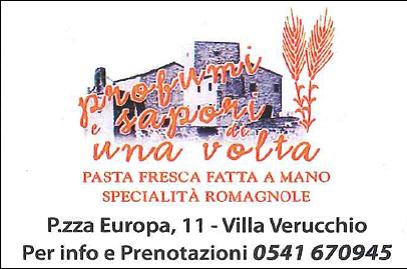 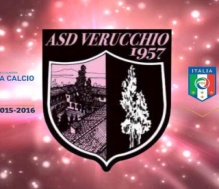 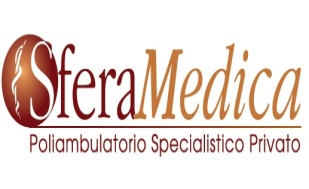